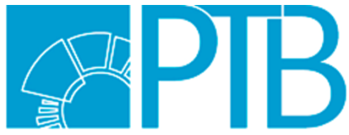 IRR-NMI Workshop at BIPM 14. and 15. April 2016
PTB-Representatives:

 Joachim Meier, Dr.-Ing, Academic Librarian,
Head of Section Q.11 „Academic Library“

 Jan Straßburg,
staff member Q.11, System Administrator and Application Developer

Data to be made available via IRR-NMI:
 validated physical quantities data of long term relevance and general, fundamental  interest
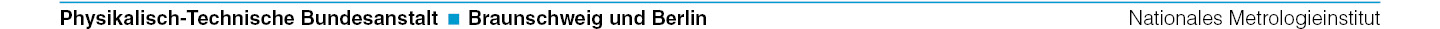